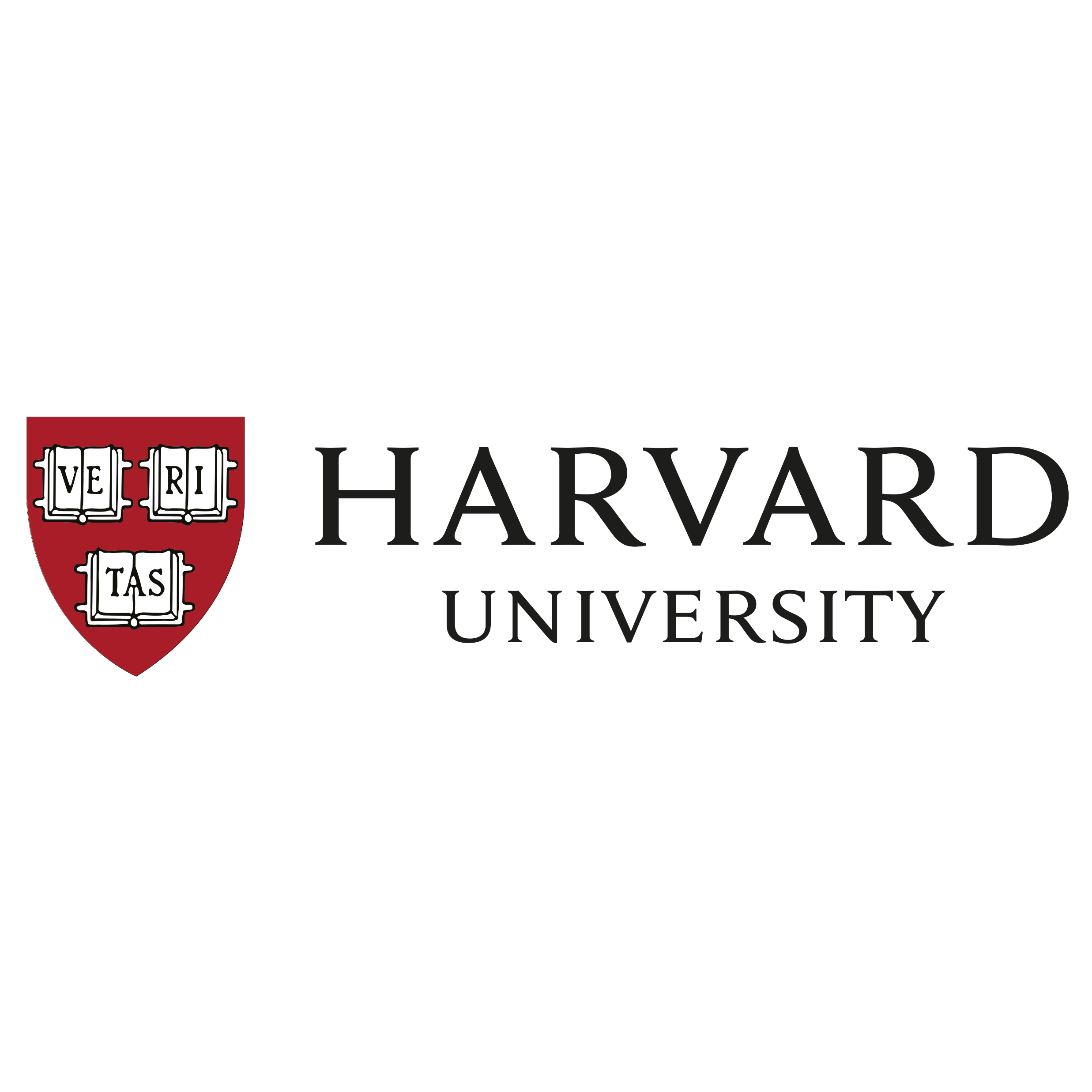 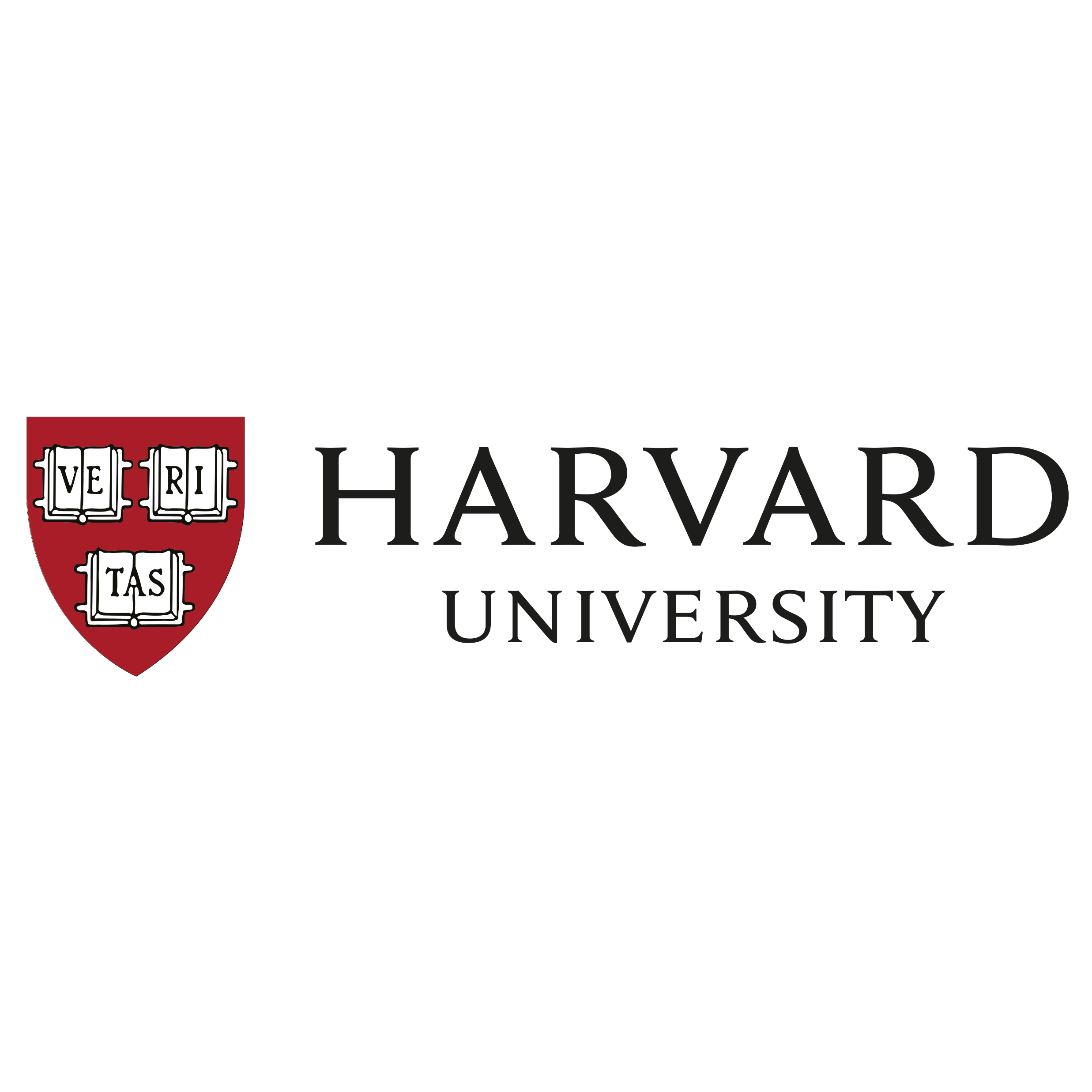 Université Texte Faculté des Sciences Maaziz
Soutenance de Projet de fin d'études
SUJET DE RECHERCHE
Réalisé par : Prénom Nom
Encadré par : Mr. Prénom Nom
                         Mr. Prénom Nom
Année Universitaire 2020-2021
[Speaker Notes: www.presentation-powerpoint.com]
PLAN
1
Introduction
Titre
2
Titre 3
3
Titre 4
4
Titre 5
5
Conclusion
6
Bibliographie
7
<numéro>
[Speaker Notes: www.presentation-powerpoint.com]
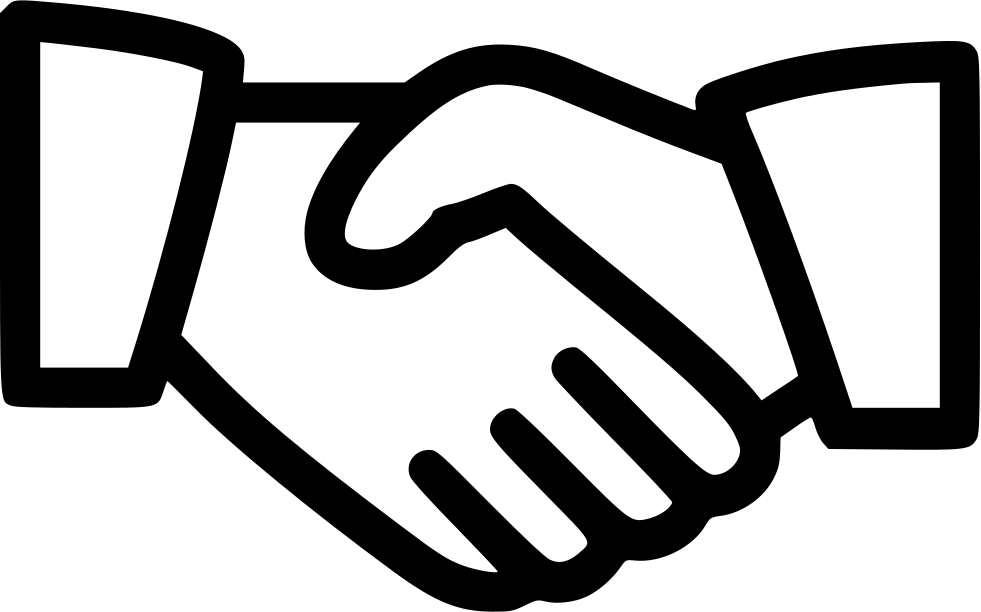 MERCI 
POUR VOTRE ATTENTION
[Speaker Notes: www.presentation-powerpoint.com]